Figure 1. Experimental design. (A) Adult and adolescent rats underwent cue-paired cocaine self-administration. In the ...
Cereb Cortex, Volume 26, Issue 6, June 2016, Pages 2895–2904, https://doi.org/10.1093/cercor/bhw051
The content of this slide may be subject to copyright: please see the slide notes for details.
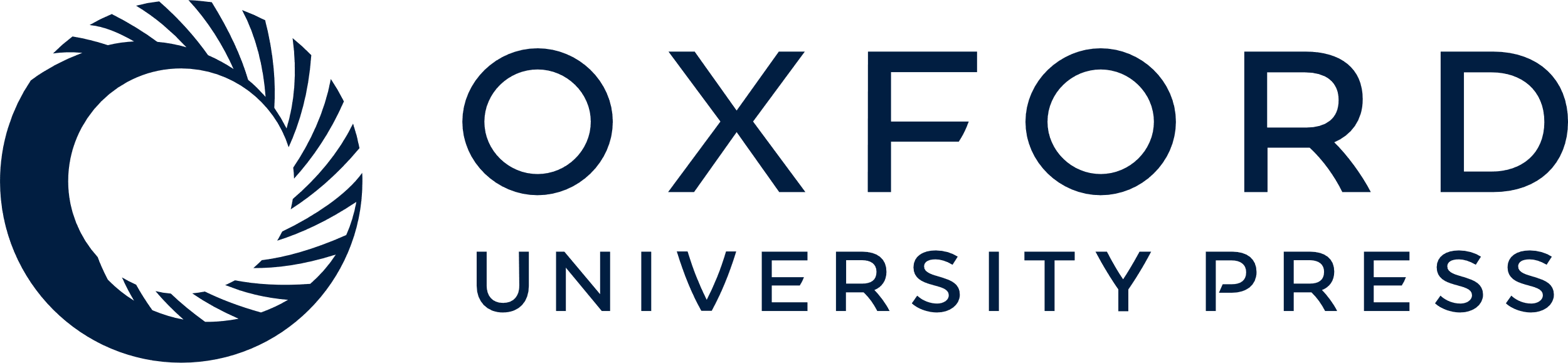 [Speaker Notes: Figure 1. Experimental design. (A) Adult and adolescent rats underwent cue-paired cocaine self-administration. In the first experiment only, rats underwent a single PR session prior to the final day of self-administration. Rats then received lever extinction in absence of the cue. Rats were divided into groups for handling (No Cue Ext) or cue extinction (Cue Ext). Rats were tested the next day for cue-induced reinstatement. (B) Adolescent rats underwent cocaine self-administration and lever extinction as per the first experiment. Prior to cue extinction, rats received an infusion of vehicle or quinpirole (5 μg per hemisphere) into the infralimbic cortex (IL). Rats were tested the next day for cue-induced reinstatement. (C) Adolescent rats underwent cocaine self-administration and lever extinction as per the first two experiments. Prior to cue extinction, rats received a systemic injection of either vehicle or aripiprazole (5 mg/kg). Rats were tested the next day for cue-induced reinstatement.


Unless provided in the caption above, the following copyright applies to the content of this slide: © The Author 2016. Published by Oxford University Press.This is an Open Access article distributed under the terms of the Creative Commons Attribution Non-Commercial License (http://creativecommons.org/licenses/by-nc/4.0/), which permits non-commercial re-use, distribution, and reproduction in any medium, provided the original work is properly cited. For commercial re-use, please contact journals.permissions@oup.com]